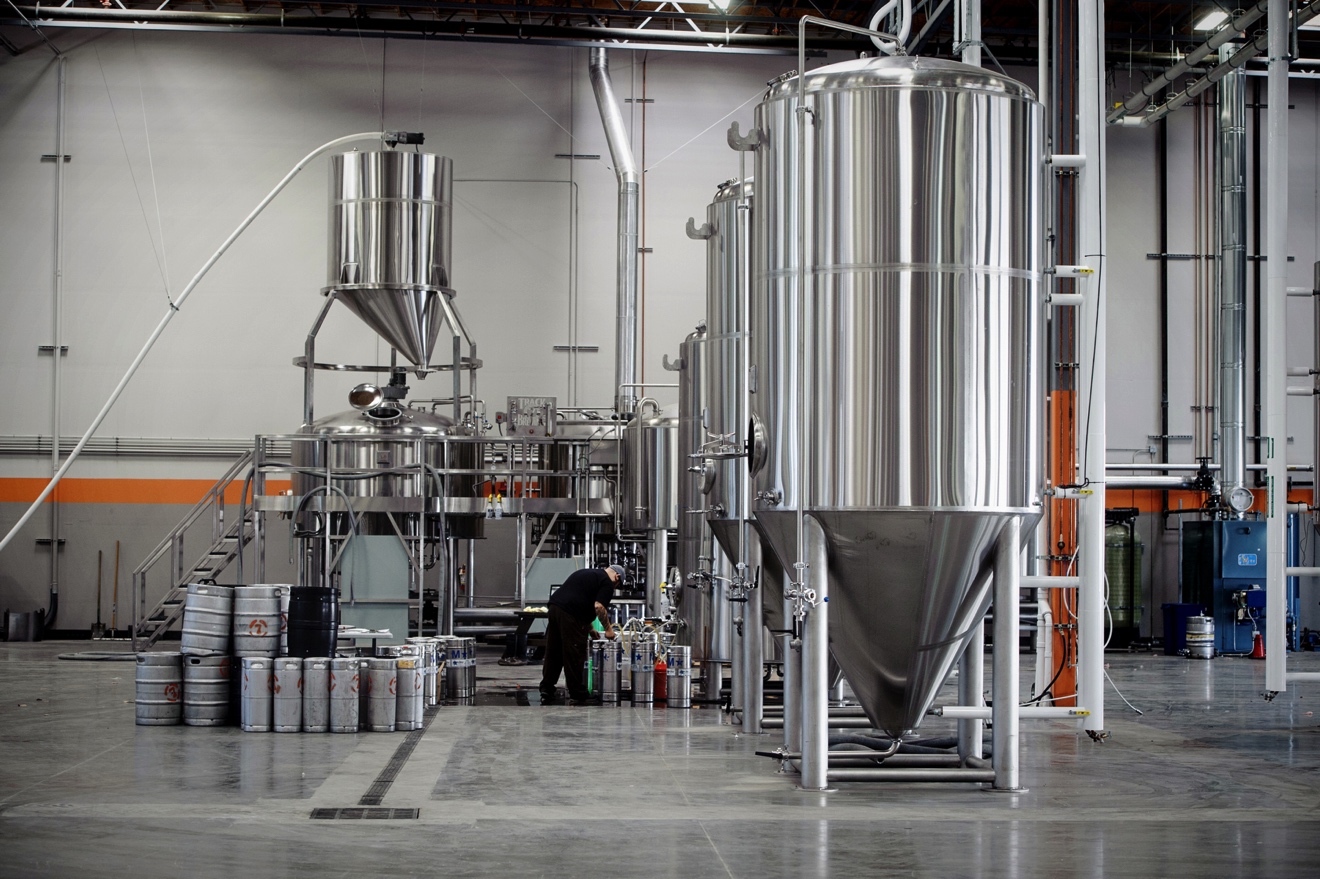 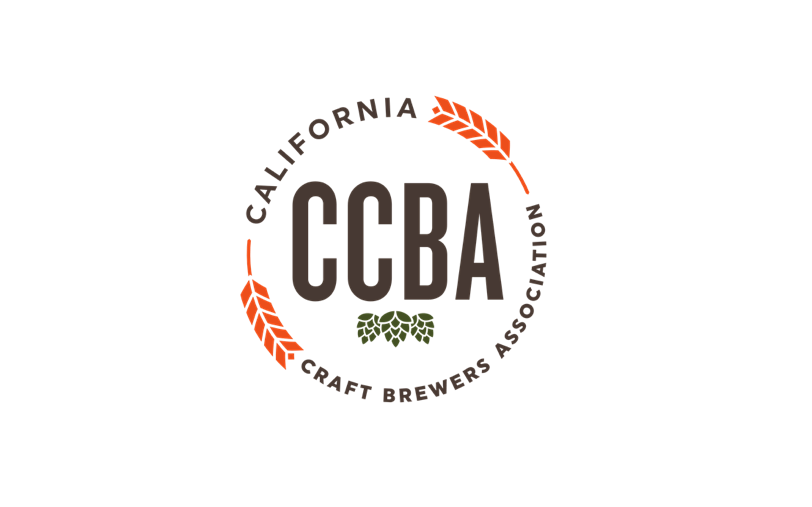 TapTalk: Thursday April 27, 2017
Retirement Solutions for CCBA Members
California Craft Brewery Retirement Solution
Retirement program customized for CCBA Members
Owning a craft brewery requires a unique retirement plan
Most employers are not aware of retirement options available to them
You need to recruit, retain, and reward long-term employees and managers
Most brewery owners know they need a retirement plan, but think small business 401(k) plans are too expensive and time-consuming

Introducing the California Craft Brewery Retirement Solution
Customized plan for your situation
Lower cost
All administrative work is outsourced
Merrill Lynch team of advisors to advise you and your employees
Workplace service model
Advisor Coverage
Owners are paired with the May Faircloth Martin Group, a team of advisors with extensive knowledge of the craft beer industry
Supplemental Support 
Customized website at http://californiacraftbrewery.tagresources.com/ Dedicated contact for employers:
	Michael W. Faircloth
           209-578-2601
Financial Education
Education portal for at www.bankofamerica.com/bankatwork
Ongoing financial wellness webinars on a variety of topics of interest
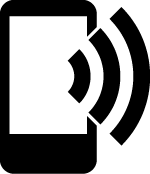 3
Personal benefits for Brewery Owners
Ongoing tax savings: Personal contributions are tax-deductible

$1,500 Tax Credit: If you start a 401(k), and it's the first for your company, you may qualify for a $500 tax credit for each of the first three years of your plan

More deductions for a match: Giving an employee a 401(k) match is tax deductible for your business

Diversify assets: Most business owners across the California craft brewing industry have far too much of their future retirement nest egg locked into their business. Having a 401(k) plan helps to diversify your assets.

Saving for the future: Current savings will help supplement future retirement and healthcare expenses
4
California Craft Brewery Retirement Solution Program Details
Brewery Owner’s Responsibilities – with Regular 401(k)
Signing & Filing Form 5500
Employee Communications
404(a)(5)
404(c)
408(b)(2)
Benefit Payments
Blackout Periods
Summary Plan Description
Document Requests
Legal Process
Retirement Plan Tax Issues
Pre-Populated Year-End Questionnaire
Select and Monitor Investment Menu
Quarterly Investment Meetings
Spousal Consent
Filing of Form 8955
Error Correction
Rate Change Reports
Distribution Reports
Loan Reports
Eligibility Reports
QDRO Reports
402(g) Limit Reports
Lost Earnings Calculations
Final Census
Trustee Duties
QDRO Determinations
Upload Payroll Files
Provide Year End Data
Plan Design
Work With DOL or IRS for Issue Resolution
6
Brewery Owner’s Responsibilities - With The California Craft Brewery Retirement Solution
Upload Payroll Files
Monitor TAG
Provide Year End Data
7
Comparison of retirement plan providers for startup 401k plan
10
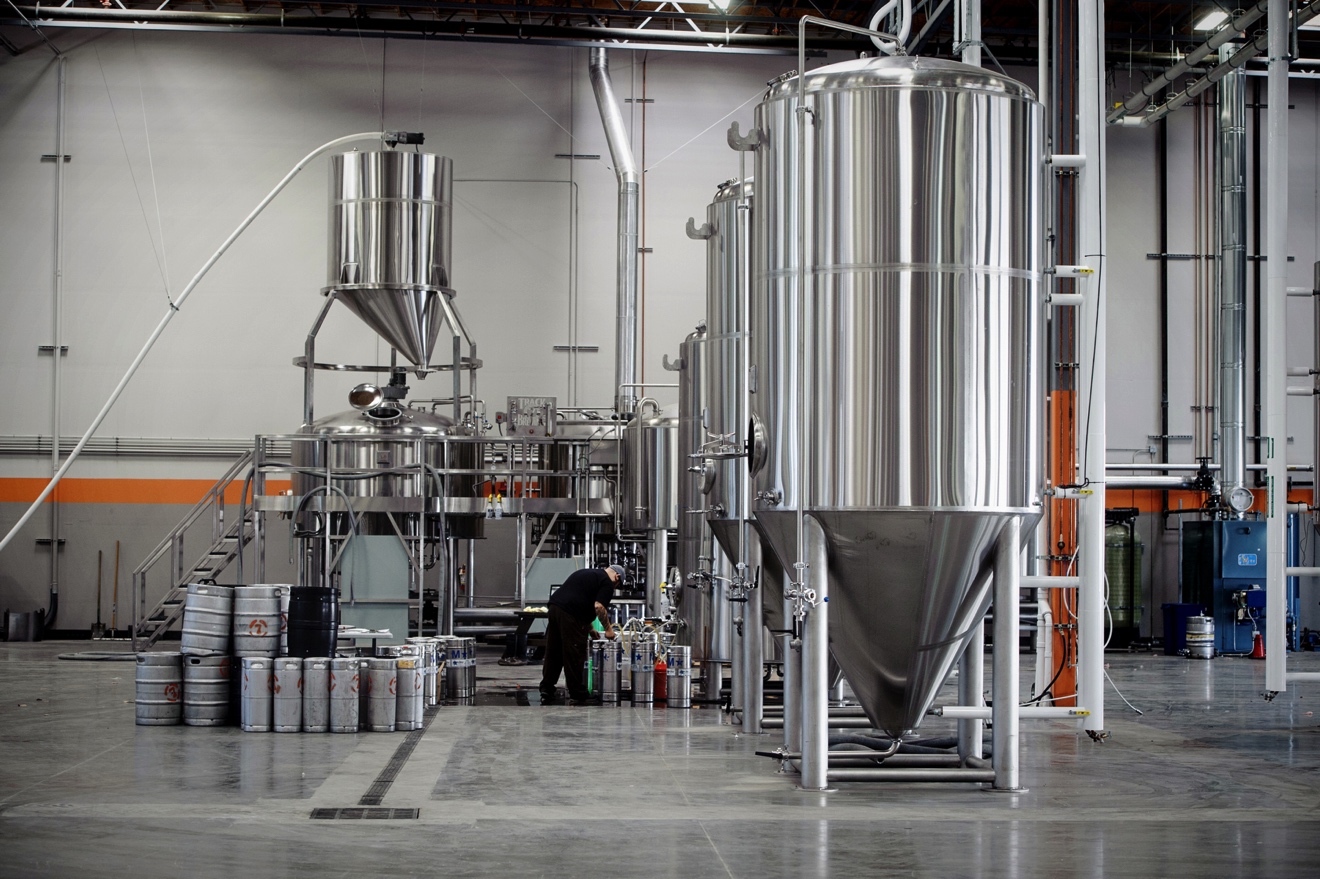 Questions?
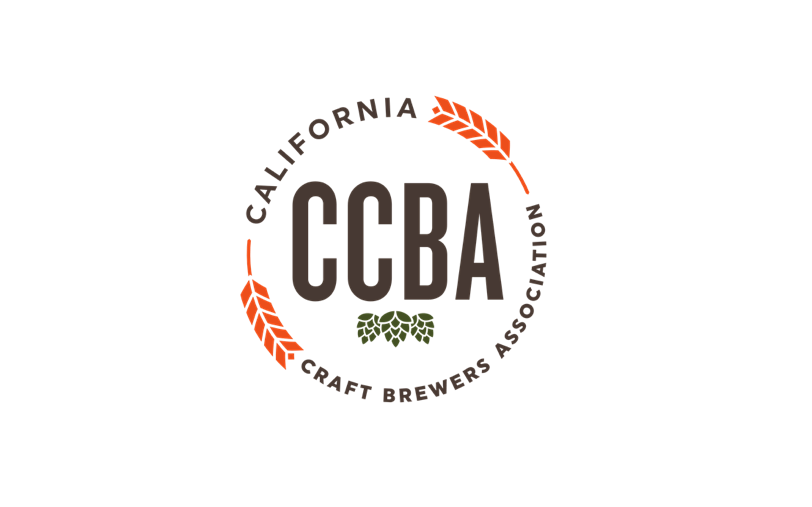 Contact information
Michael W. Faircloth CRPS® 
May Faircloth Martin Group
Vice President, Senior Financial Advisor
Merrill Lynch
801 10th Street Modesto, CA 
T: 209.578.2601
Michael_Faircloth@ml.com
17
Important disclosure
2016 Bank of America Merrill Lynch Workplace Benefits Report Methodology: Boston Research Technologies interviewed a national sample of 1,227 employees between October 27 and November 11, 2015, on behalf of Bank of America Merrill Lynch. To qualify for the survey, employees had to be current participants  in a 401(k) plan; the plan did not have to be provided by Bank of America Merrill Lynch. Bank of America Merrill Lynch was not identified as the sponsor of the study.
2015 Bank of America Merrill Lynch Employer Workplace Benefits Report Methodology: Boston Research Technologies interviewed a national sample of 1,020 employers – from October 14 to December 14, 2014  - on behalf of Bank of America Merrill Lynch. To qualify for the survey, Small companies are defined as having less than 5 million in 401(k) plan assets, Mid-size companies are those with at least 5 million but less than 100 million in plan assets, and Large companies have 100 million or more in plan assets.
11
[Speaker Notes: Read from slide]
Important information
“Bank of America Merrill Lynch” is the marketing name for the retirement services businesses as well as the global banking and global markets businesses of Bank of America Corporation. Lending, derivatives and other commercial banking activities are performed globally by banking affiliates of Bank of America Corporation, including Bank of America, N.A., Member FDIC. Securities, strategic advisory and other investment banking activities are performed globally by investment banking affiliates of Bank of America Corporation (“Investment Banking Affiliates”), including, in the United States, Merrill Lynch, Pierce, Fenner & Smith Incorporated and Merrill Lynch Professional Clearing Corp., all of which are registered broker-dealers and members of FINRA and SIPC, and, in other jurisdictions, by locally registered entities. Merrill Lynch, Pierce, Fenner & Smith Incorporated and Merrill Lynch Professional Clearing Corp. are registered as futures commission merchants with the CFTC and are members of the NFA. 
These materials have been prepared by one or more subsidiaries of Bank of America Corporation for the client or potential client to whom such materials are directly addressed and delivered (the “Company”) in connection with an actual or potential mandate or engagement and may not be used or relied upon for any purpose other than as specifically contemplated by a written agreement with us. These materials are based on information provided by or on behalf of the Company and/or other potential transaction participants, from public sources or otherwise reviewed by us. We assume no responsibility for independent investigation or verification of such information (including, without limitation, data from third-party suppliers) and have relied on such information being complete and accurate in all material respects. To the extent such information includes estimates and forecasts of future financial performance prepared by or reviewed with the managements of the Company and/or other potential transaction participants or obtained from public sources, we have assumed that such estimates and forecasts have been reasonably prepared on bases reflecting the best currently available estimates and judgments of such managements (or, with respect to estimates and forecasts obtained from public sources, represent reasonable estimates). No representation or warranty, express or implied, is made as to the accuracy or completeness of such information, and nothing contained herein is, or shall be relied upon as, a representation, whether as to the past, the present or the future. These materials were designed for use by specific persons familiar with the business and affairs of the Company and are being furnished and should be considered only in connection with other information, oral or written, being provided by us in connection herewith. These materials are not intended to provide the sole basis for evaluating, and should not be considered a recommendation with respect to, any transaction or other matter. These materials do not constitute an offer or solicitation to sell or purchase any securities and are not a commitment by Bank of America Corporation or any of its affiliates to provide or arrange any financing for any transaction or to purchase any security in connection therewith. These materials are for discussion purposes only and are subject to our review and assessment from a legal, compliance, accounting policy and risk perspective, as appropriate, following our discussion with the Company. We assume no obligation to update or otherwise revise these materials. These materials have not been prepared with a view toward public disclosure under applicable securities laws or otherwise, are intended for the benefit and use of the Company, and may not be reproduced, disseminated, quoted or referred to, in whole or in part, without our prior written consent. These materials may not reflect information known to other professionals in other business areas of Bank of America Corporation and its affiliates.
Bank of America Corporation and its affiliates (collectively, the “BofA Group”) comprise a full-service securities firm and commercial bank engaged in securities, commodities and derivatives trading, foreign exchange and other brokerage activities, and principal investing as well as providing investment, corporate and private banking, asset and investment management, financing and strategic advisory services and other commercial services and products to a wide range of corporations, governments and individuals, domestically and offshore, from which conflicting interests or duties, or a perception thereof, may arise. In the ordinary course of these activities, parts of the BofA Group at any time may invest on a principal basis or manage funds that invest, make or hold long or short positions, finance positions or trade or otherwise effect transactions, for their own accounts or the accounts of customers, in debt, equity or other securities or financial instruments (including derivatives, bank loans or other obligations) of the Company, potential counterparties or any other company that may be involved in a transaction. Products and services that may be referenced in the accompanying materials may be provided through one or more affiliates of Bank of America Corporation. We have adopted policies and guidelines designed to preserve the independence of our research analysts. These policies prohibit employees from offering research coverage, a favorable research rating or a specific price target or offering to change a research rating or price target as consideration for or an inducement to obtain business or other compensation. We are required to obtain, verify and record certain information that identifies the Company, which information includes the name and address of the Company and other information that will allow us to identify the Company in accordance, as applicable, with the USA Patriot Act (Title III of Pub. L. 107-56 (signed into law Oct. 26, 2001)) and such other laws, rules and regulations as applicable within and outside the United States.
Bank of America Corporation and its affiliates do not provide legal, compliance, tax or accounting advice. If any person uses or refers to any such tax statement in promoting, marketing or recommending a partnership or other entity, investment plan or arrangement to any taxpayer, then the statement expressed herein is being delivered to support the promotion or marketing of the transaction or matter addressed and the recipient should seek advice based on its particular circumstances from an independent tax advisor. Notwithstanding anything that may appear herein or in other materials to the contrary, the Company shall be permitted to disclose the tax treatment and tax structure of a transaction (including any materials, opinions or analyses relating to such tax treatment or tax structure, but without disclosure of identifying information or, except to the extent relating to such tax structure or tax treatment, any nonpublic commercial or financial information) on and after the earliest to occur of the date of (i) public announcement of discussions relating to such transaction, (ii) public announcement of such transaction or (iii) execution of a definitive agreement (with or without conditions) to enter into such transaction; provided, however, that if such transaction is not consummated for any reason, the provisions of this sentence shall cease to apply.
12
[Speaker Notes: Read from slide]
Important information (continued)
TAG Resources and Transamerica Retirement Solutions are not affiliated companies.
Investing in securities involves risks, and there is always the potential of losing money when you invest in securities. You should review any planned financial transactions that may have tax or legal implications with your personal tax or legal advisor.
All guarantees and benefits of the insurance policy are backed by the claims-paying ability of the issuing insurance company. They are not backed by Merrill Lynch or its affiliates, nor do Merrill Lynch or its affiliates make any representations or guarantees regarding the claims-paying ability of the issuing insurance company. 
Merrill Lynch offers a broad range of brokerage, investment advisory (including financial planning) and other services. There are important differences between brokerage and investment advisory services, including the type of advice and assistance provided, the fees charged, and the rights and obligations of the parties. It is important to understand the differences, particularly when determining which service or services to select.
Merrill Lynch is the marketing name for Merrill Lynch Wealth Management, Merrill Edge®, and the Private Banking and Investment Group, all of which are made available through Merrill Lynch, Pierce, Fenner & Smith Incorporated (“MLPF&S”). Merrill Edge consists of the Merrill Edge Advisory Center ™ (investment guidance) and self-directed online investing.  
Merrill Edge® and the Bull symbol are registered trademarks of Bank of America Corporation (“BofA Corp.”). Merrill Edge® is available through MLPF&S, and consists of the Merrill Edge Advisory Center™ (investment guidance) and self-directed online investing.
MLPF&S is a registered broker-dealer, a registered investment advisor and member SIPC. Merrill Lynch Life Agency Inc. (“MLLA”) is a licensed insurance agency. Both are wholly owned subsidiaries of Bank of America Corporation (“BofA Corp.”).
U.S. Trust, Bank of America Private Wealth Management operates through Bank of America, N.A., and other subsidiaries of BofA Corp. Bank of America, N.A., Member FDIC.
Merrill Lynch makes available products and services offered by MLPF&S and other subsidiaries of BofA Corp. 
The Private Banking and Investment Group is a division of MLPF&S that offers a broad array of personalized wealth management products and services. Both brokerage and investment advisory services (including financial planning) are offered by the group’s private wealth advisors through MLPF&S. The nature and degree of advice and assistance provided, the fees charged, and client rights and Merrill Lynch’s obligations will differ among these services. Investments involve risk, including the possible loss of principal investment.
The banking, credit and trust services sold by the group’s private wealth advisors are offered by licensed banks and trust companies, including Bank of America, N.A., Member FDIC, and other affiliated banks.
Banking, mortgage, and home equity products offered by Bank of America, N.A., and affiliated banks, Members FDIC and wholly owned subsidiaries of Bank of America Corporation.
Credit and collateral are subject to approval. Terms and conditions apply. This is not a commitment to lend. Programs, rates, terms and conditions are subject to change without notice.
Investment products offered through MLPF&S and insurance products offered through MLLA:






© 2016 Bank of America Corporation.  |  AR9NNWXX  |  10/2016 
To learn more about Bank of America’s environmental goals and initiatives, go to bankofamerica.com/environment. Leaf icon is a registered trademark of BofA Corp.
Equal Housing Lender
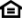 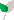 13
[Speaker Notes: Read from slide]